Тестування, верифікація та валідація ПЗ
Концидайло Андрій Михайлович
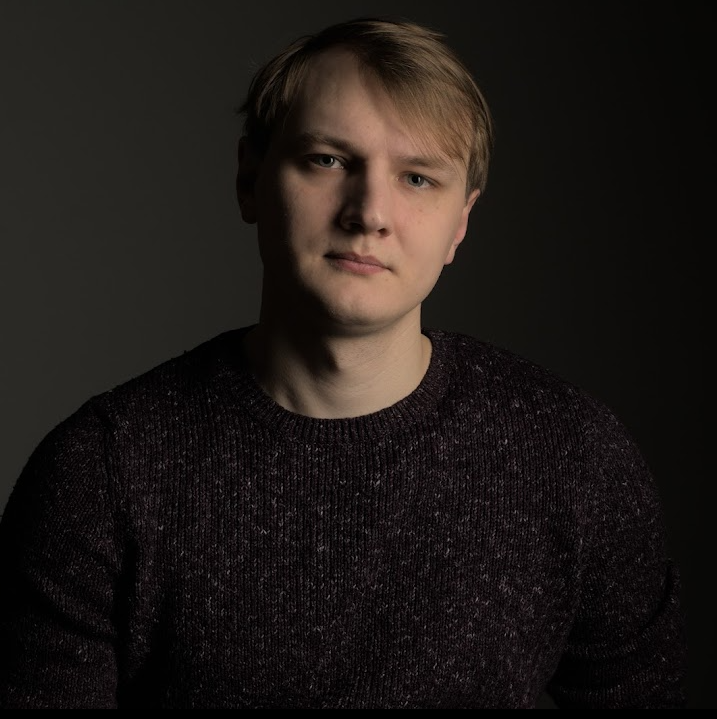 Quality Assurance Engineerasp_kam1@student.ztu.edu.ua@AndyFox96
Туренко Єлизавета Єгорівна
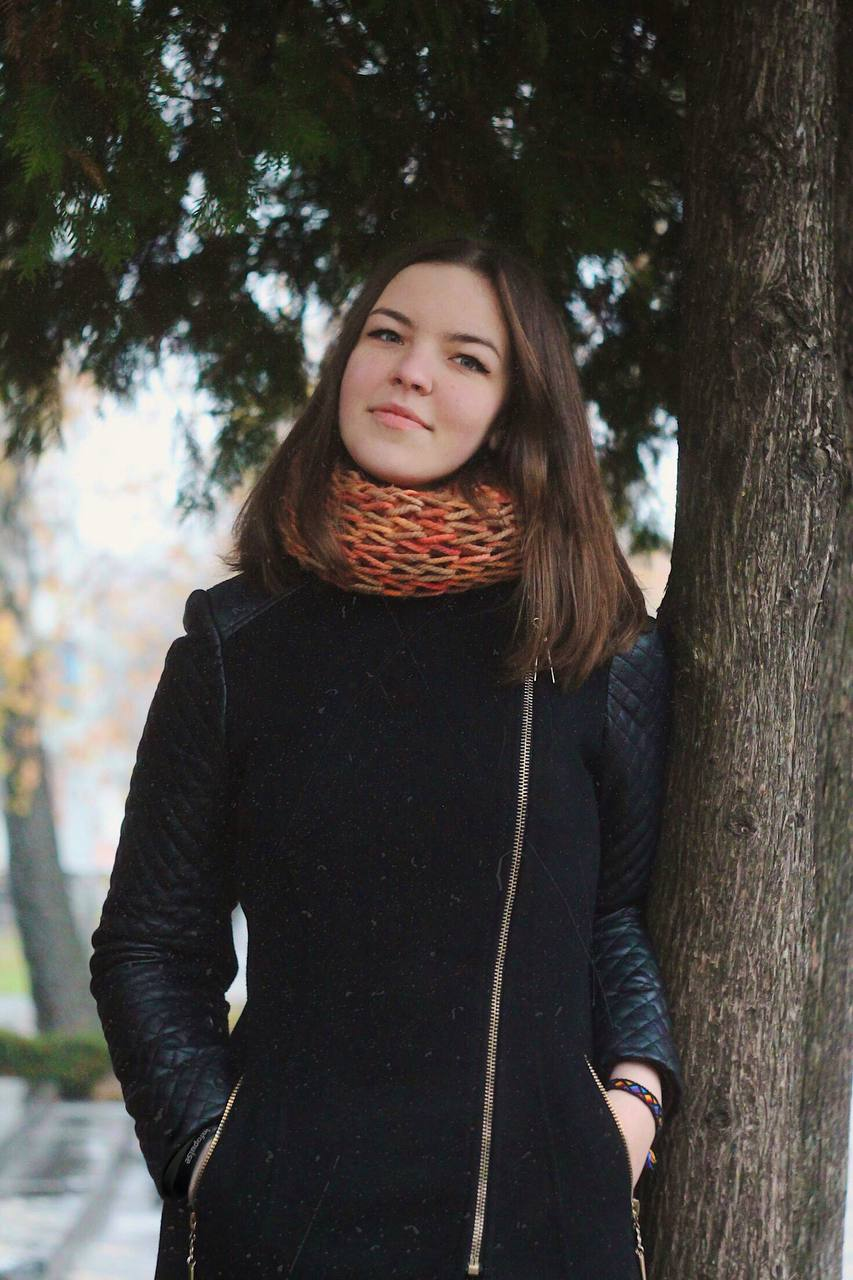 Quality Assurance Engineerkipz_tee@ztu.edu.ua@patric_kosichka
Навчальний план
Вступ
Види тестування
Методики тестування
Валідація
Верифікація
Автоматизоване тестування
Тестування в Agile та DevOps
Програмні засоби для тестування
Контрольна робота
Основи безпеки та тестування
Іспит
Оцінювання студента.
Відвідування.
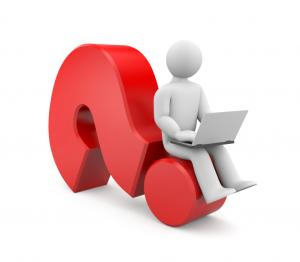 Організація
Телеграм чат -  https://t.me/+1xtOBeym6ZIxYmQy
Гугл диск (для лабораторних робіт) -
Лекція 1. Знайомство з курсом та види тестування.
Тестування
Тестування — це процес оцінки програмного продукту чи компонента з метою виявлення, чи задовольняє він встановлені вимоги. Це також спосіб знаходження помилок, неправильної поведінки або відсутніх функцій у програмному забезпеченні.
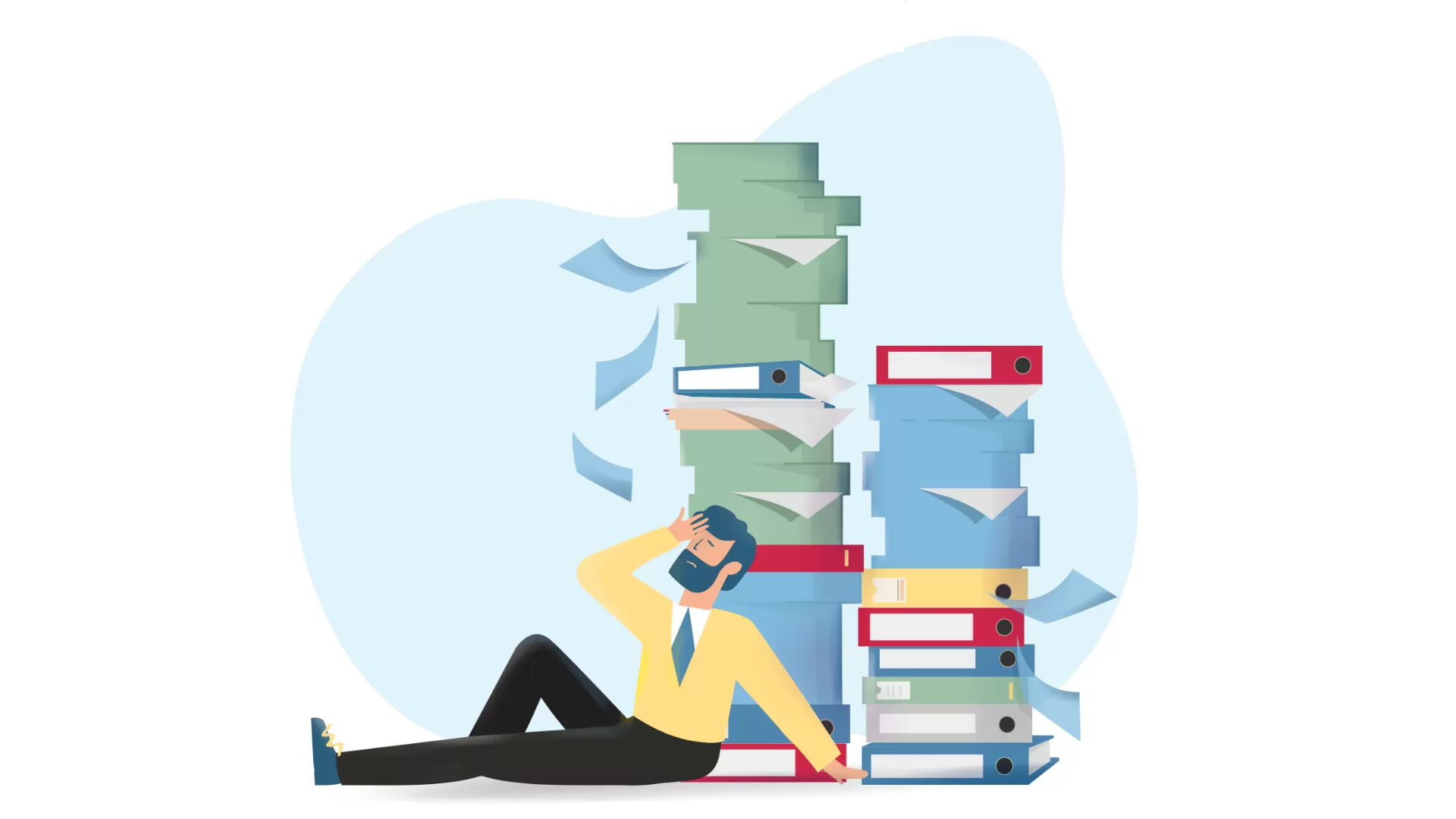 Верифікація
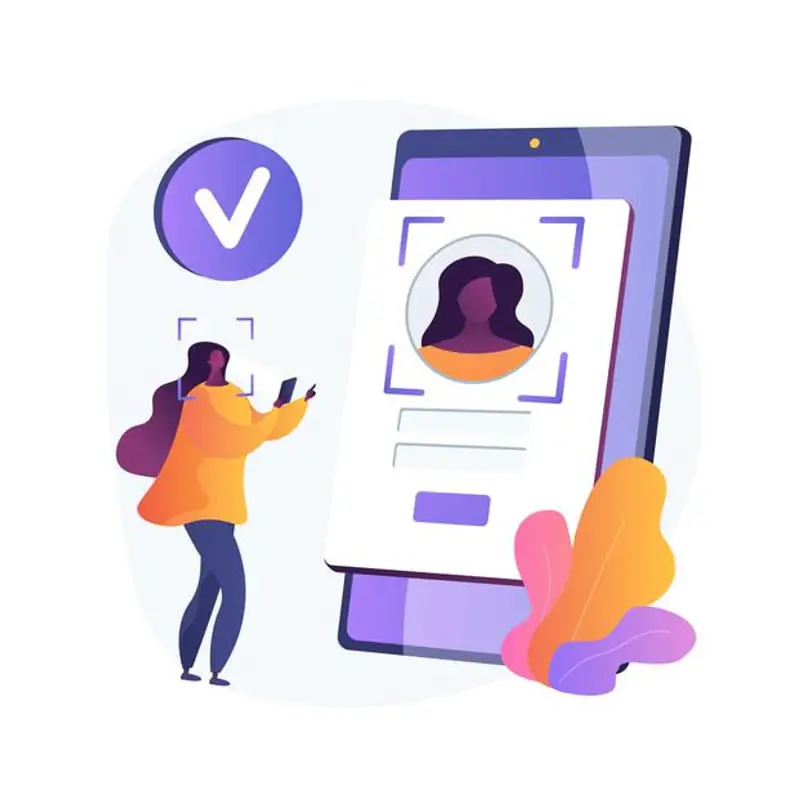 Верифікація полягає у переконанні, що продукт розробляється відповідно до зазначених вимог та дизайн-специфікацій на кожному етапі розробки. Це процес перевірки: "Чи робимо ми продукт правильно?". В основному це зосереджено на процесах та виконаннях.
Валідація
Валідація — це процес переконання, що розроблений продукт відповідає очікуванням і потребам користувача. Це процес перевірки: "Чи робимо ми правильний продукт?". Тобто, валідація переконується, що продукт виконує своє призначення та задовольняє потреби кінцевих користувачів.
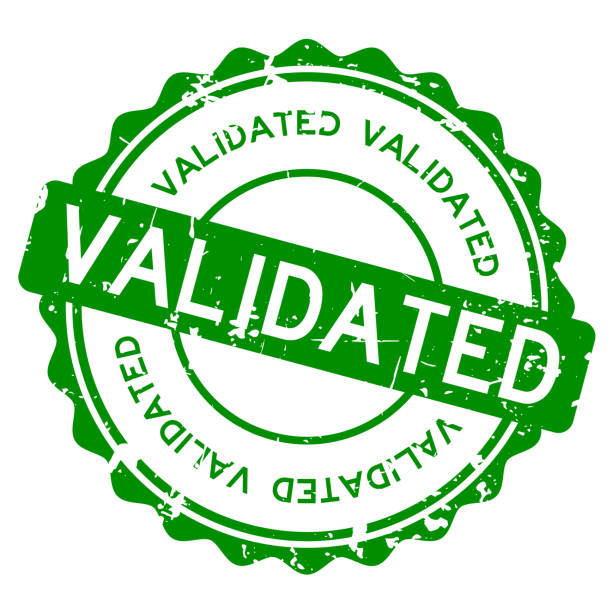 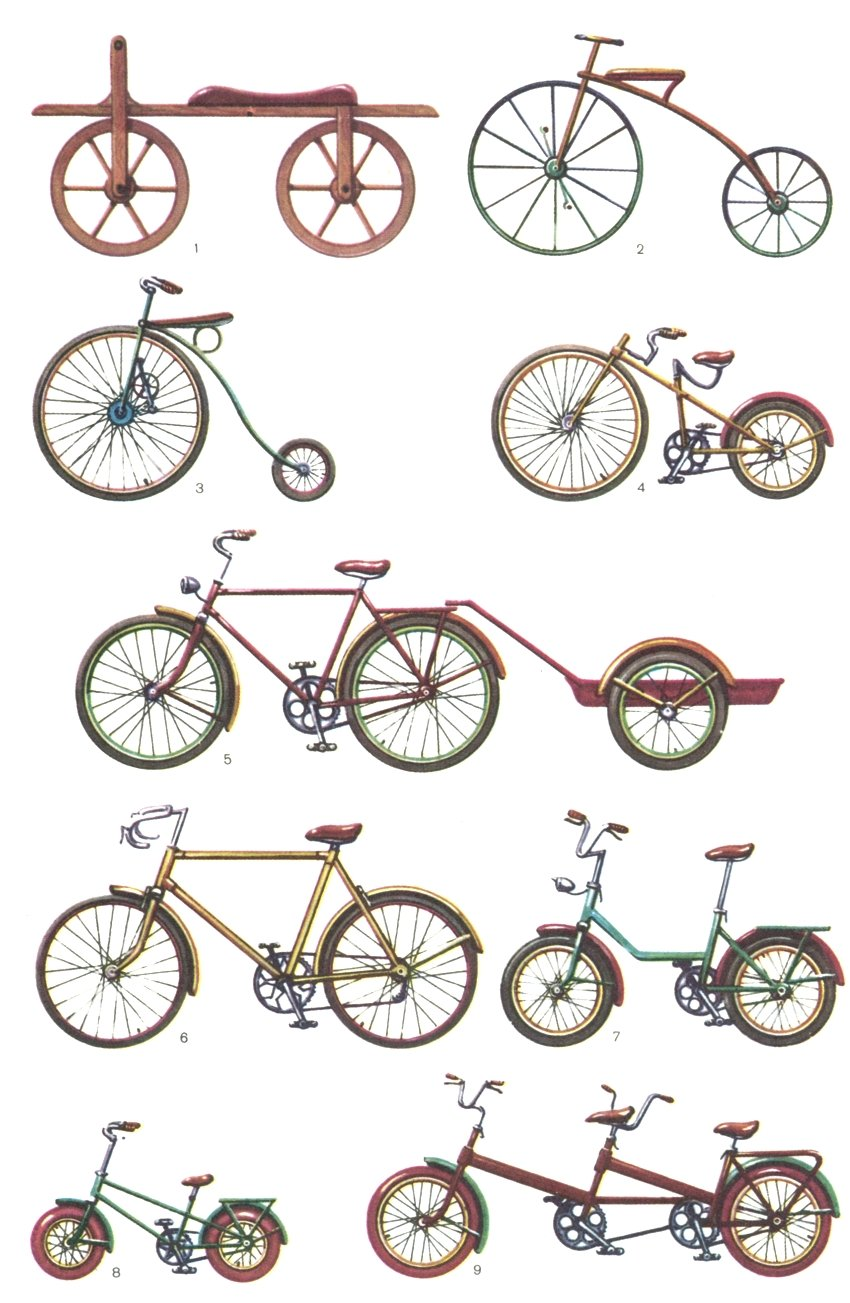 Тип тестування
Деякі тестування включають виконання компонента або системи, що тестується; таке тестування називається динамічним. Інше тестування не передбачає виконання компонента або системи, що тестується; таке тестування називається статичним тестуванням.
Види тестування
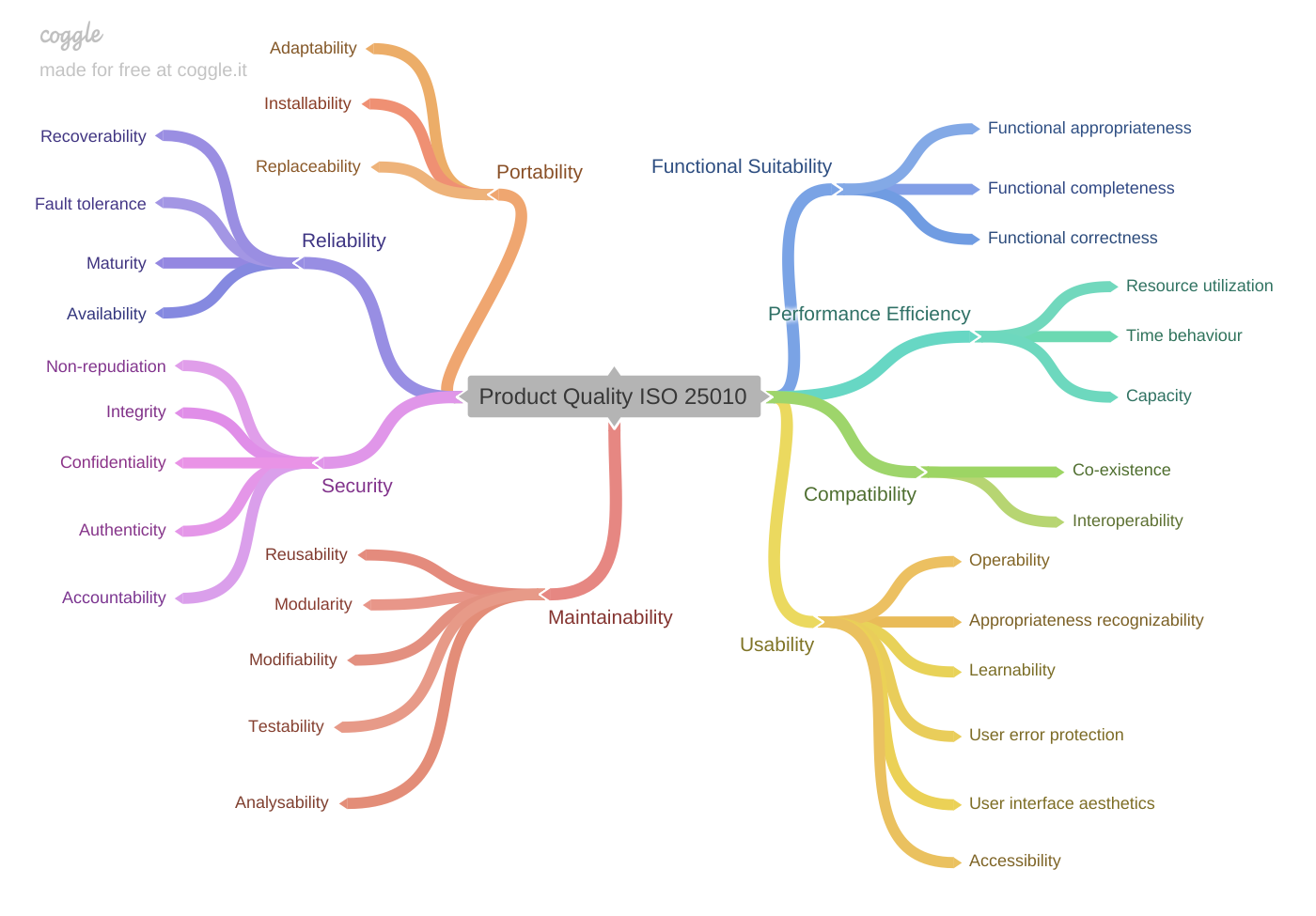 Функціональні види тестуванняНефункціональні види тестуванняПов'язані зі змінами види тестування
Функціональні види тестування
• Функціональне тестування (Functional testing)
• Тестування інтерфейсу користувача (GUI Testing)
• Тестування безпеки (Security and Access Control Testing)
• Тестування взаємодії (Interoperability Testing)
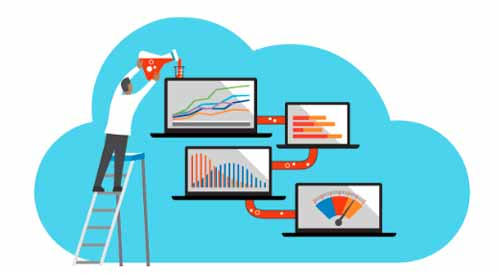 Функціональне тестування (Functional testing)
Функціональне тестування — це тип тестування програмного забезпечення, спрямований на перевірку функцій або функціональних вимог програми. Метою є переконатися, що система виконує завдання, визначені у технічних вимогах, і все працює так, як це передбачено. Функціональне тестування може бути як ручним, так і автоматизованим.
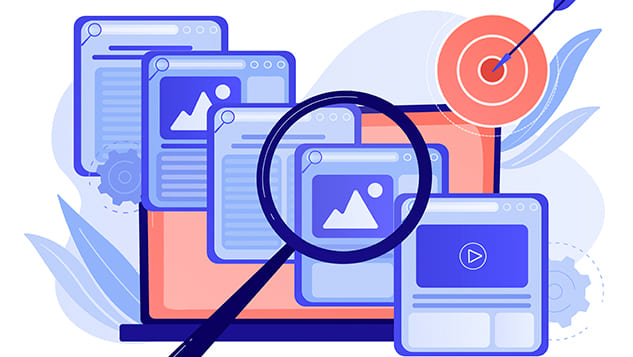 Тестування інтерфейсу користувача (GUI Testing)
Тестування інтерфейсу користувача (GUI Testing, або Graphical User Interface Testing) — це процес перевірки функціональності графічного інтерфейсу програмного забезпечення. Основна мета полягає у забезпеченні коректної роботи всіх візуальних елементів, таких як кнопки, меню, поля для введення тексту, лейбли, панелі навігації та інші, а також правильність їх взаємодії з користувачем.
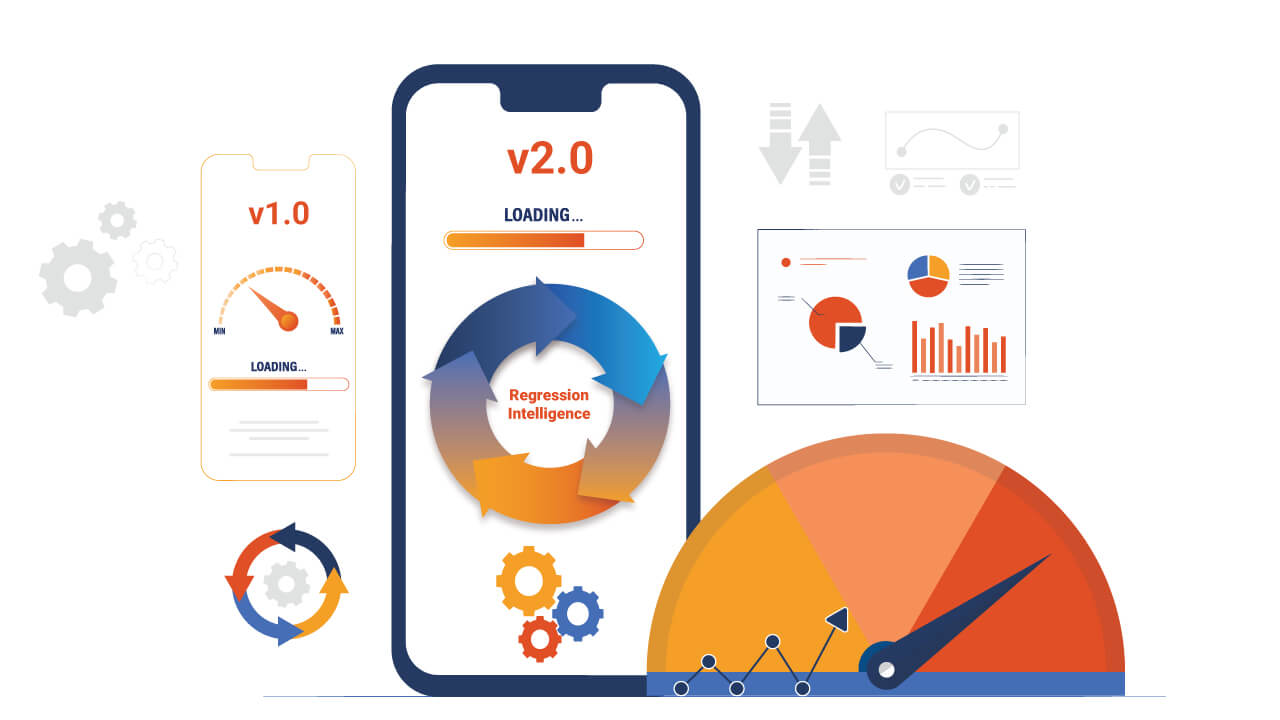 Тестування безпеки (Security and Access Control Testing)
Тестування безпеки — це процес ідентифікації потенційних слабких місць в системі з метою виявлення можливих вразливостей, що можуть бути використані зловмисниками. Даний тип тестування забезпечує конфіденційність, цілісність та доступність інформації в системі.
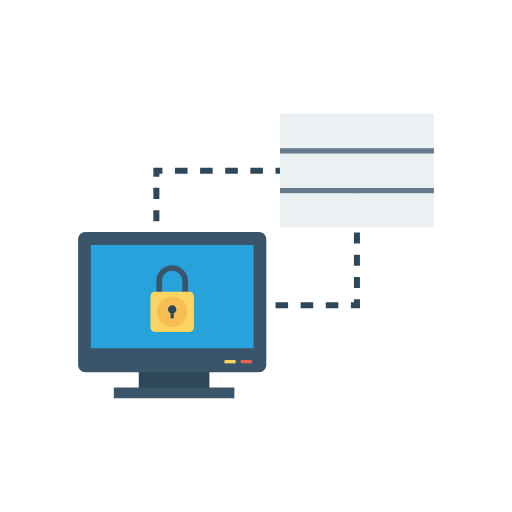 Тестування взаємодії (Interoperability Testing)
Тестування взаємодії (Interoperability Testing) — це процес перевірки здатності системи або компонента спілкуватися та працювати взаємозамінно з іншими системами або компонентами. Ця форма тестування важлива в сучасному світі, де програмні продукти часто інтегровані з іншими застосунками, базами даних, мережами тощо.
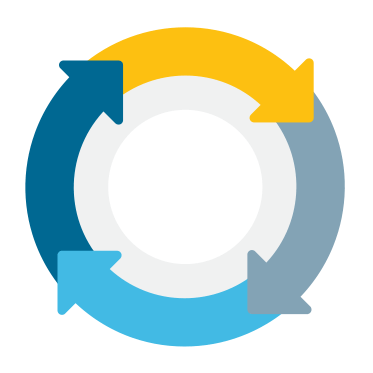 Нефункціональні види тестування
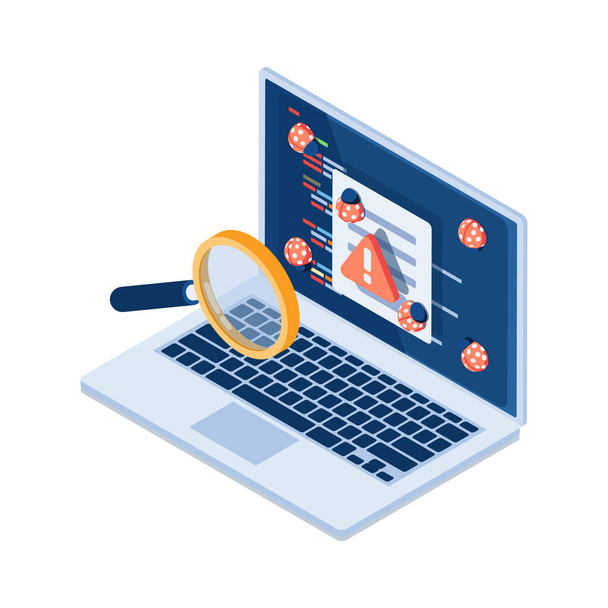 Види тестування продуктивності
Тестування установки (Installation testing)
Тестування зручності користування (Usability Testing)
Тестування на відмову та відновлення (Failover and Recovery Testing)
Конфігураційне тестування (Configuration Testing)
Види тестування продуктивності
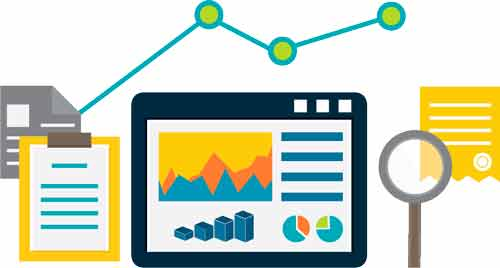 навантажувальне тестування (Performance and Load Testing)
стресове тестування (Stress Testing)
тестування стабільності чи надійності (Stability / Reliability Testing)
об'ємне тестування (Volume Testing)
Тестування установки (Installation testing)
Тестування установки (Installation Testing) — це тип тестування, який зосереджений на перевірці того, чи правильно програмний продукт встановлюється на цільову систему. Мета — забезпечити, що користувач може без проблем встановити та запустити програму на своєму обладнанні.
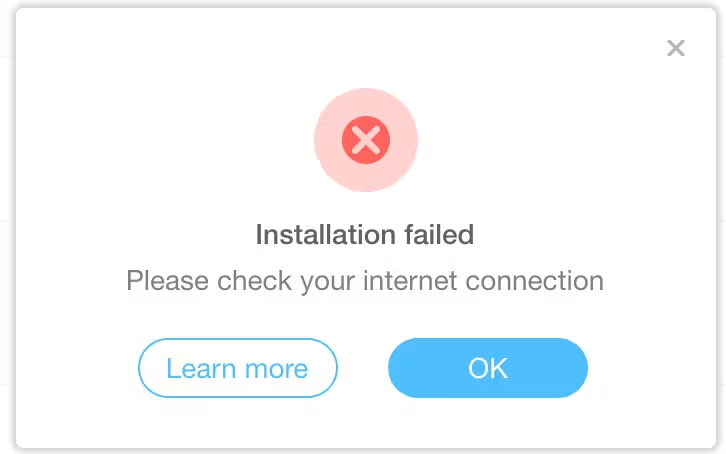 Тестування зручності користування (Usability Testing)
Тестування зручності користування (Usability Testing) — це процес оцінки продукту з точки зору кінцевого користувача з метою виявлення проблем в інтерфейсі, дизайні, навігації та загалом користувацькому досвіду (UX). Цей вид тестування допомагає визначити, наскільки легко та ефективно користувачі можуть виконувати необхідні завдання з допомогою продукту.
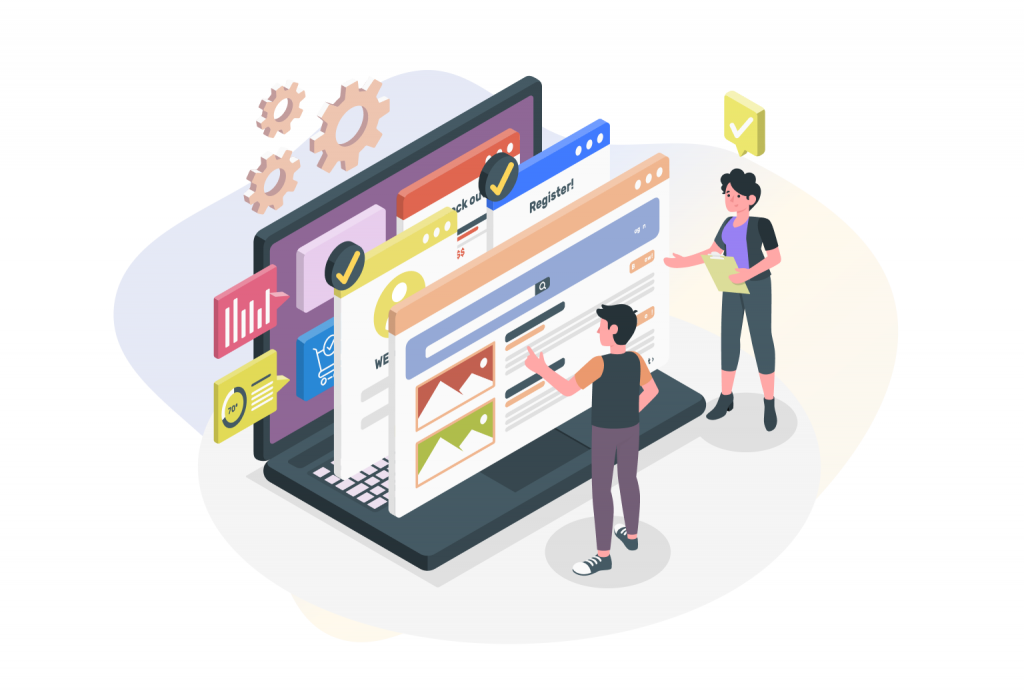 Тестування на відмову та відновлення (Failover and Recovery Testing)
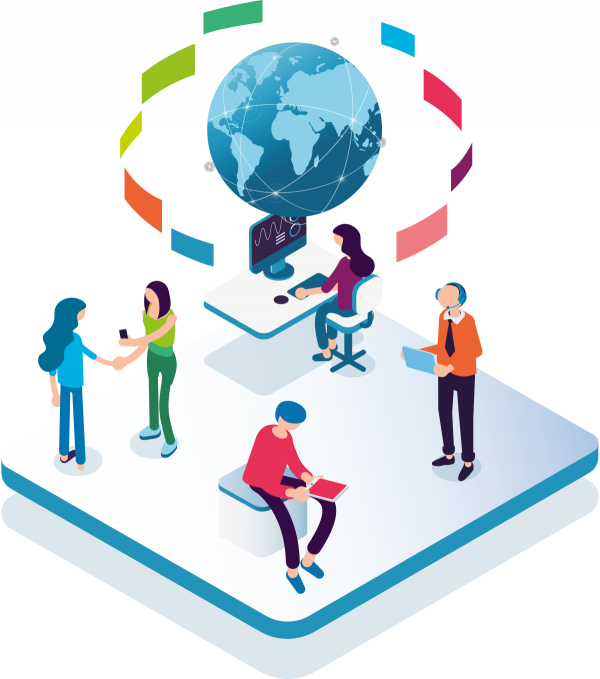 Тестування на відмову та відновлення (Failover and Recovery Testing) — це процес перевірки здатності системи або компонента відновитися після несподіваних відмов або збоїв. Це допомагає забезпечити, що система може продовжувати функціонувати або швидко відновити свою роботу після таких інцидентів.
Конфігураційне тестування (Configuration Testing)
Конфігураційне тестування (Configuration Testing) — це вид тестування, де основна увага приділяється перевірці продукту в різних конфігураціях апаратного та програмного забезпечення. Ціль полягає в тому, щоб переконатися, що програмний продукт буде коректно працювати в різних умовах, що можуть включати різні версії операційних систем, браузерів, мережевих налаштувань та ін.
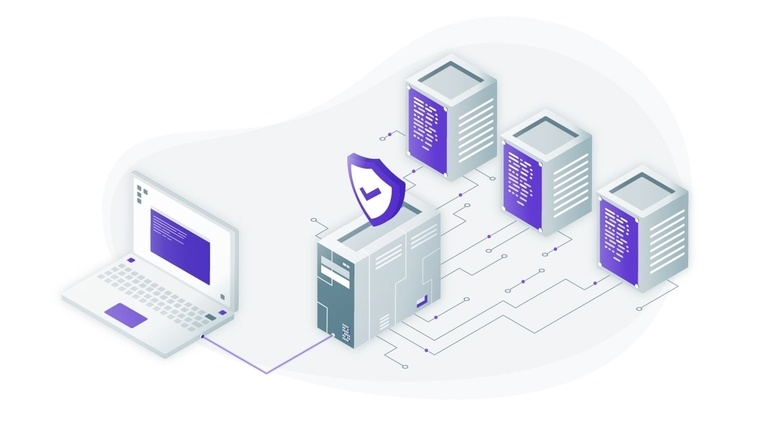 Пов'язані зі змінами види тестування
Димове тестування (Smoke Testing)
Регресійне тестування (Regression Testing)
Повторне тестування (Re-testing)
Тестування складання (Build Verification Test)
Санітарне тестування або перевірка узгодженості/справності (Sanity Testing)
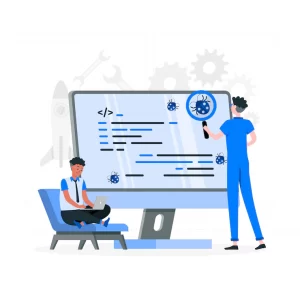 Димове тестування (Smoke Testing)
Димове тестування (Smoke Testing) — це базовий вид тестування, який виконується для визначення, чи готова дана збірка програмного забезпечення до подальшого, більш детального тестування. Цей тип тестування допомагає команді швидко зрозуміти, чи працює основна функціональність програми, і чи варто витрачати ресурси на детальніше тестування.
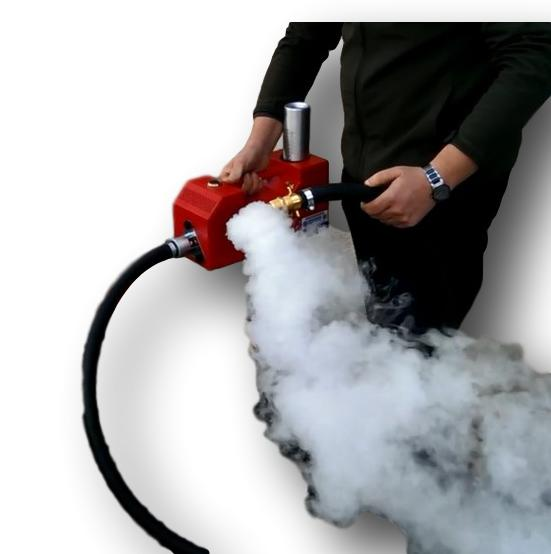 Регресійне тестування (Regression Testing)
Регресійне тестування (Regression Testing) — це тип тестування, що застосовується для перевірки, чи нові зміни в коді (як-от додавання нових функцій, виправлення помилок, оптимізації) не зашкодили існуючій функціональності системи. Мета регресійного тестування — виявити випадки, коли зміни в одній частині програми призводять до збоїв у вже тестованих частинах.
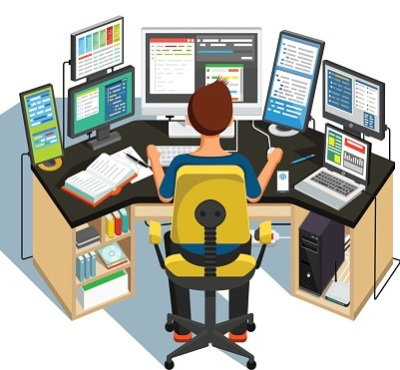 Повторне тестування (Re-testing)
Повторне тестування (Re-testing) — це процес перевірки конкретних дефектів або проблем, які були виявлені та виправлені, для забезпечення їхнього вирішення. Повторне тестування фокусується на одному або декількох конкретних випадках та виконується з метою переконатися, що виправлені дефекти дійсно були виправлені та більше не виникають.
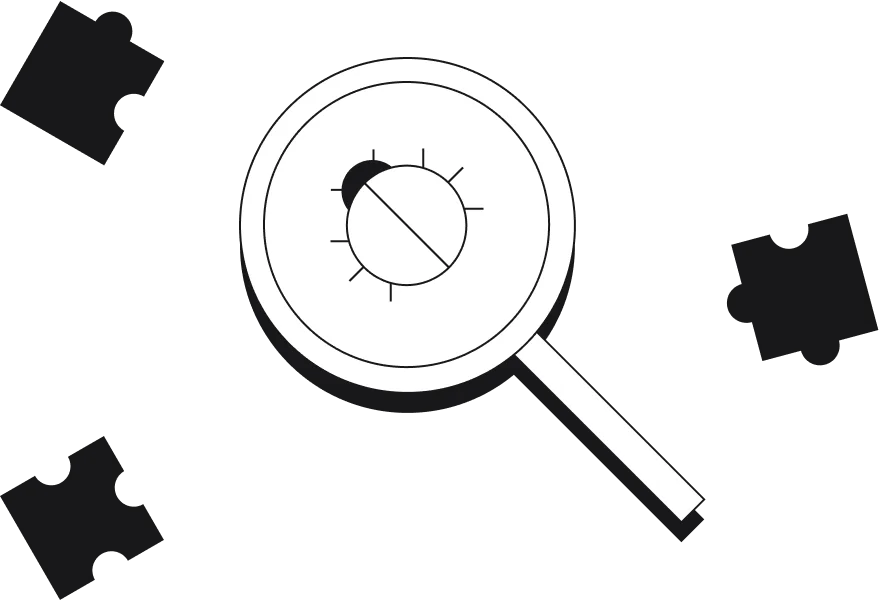 Тестування складання (Build Verification Test)
Тестування складання, або Build Verification Test (BVT), — це набір тестових випадків, які запускаються після кожного нового збирання продукту з метою перевірки, чи "зібраний" продукт гідний для подальшого тестування. Ці тести слід забезпечити мінімальну перевірку основних функціональних можливостей та характеристик програмного продукту.
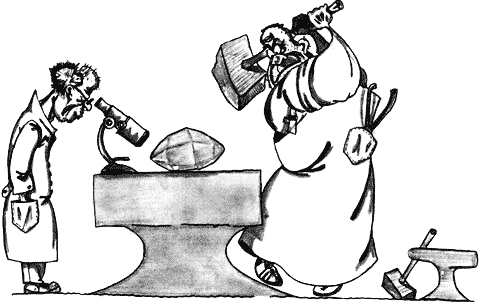 Санітарне тестування або перевірка узгодженості/справності (Sanity Testing)
Санітарне тестування, або Sanity Testing, — це поверхневий тип тестування, який виконується для перевірки деяких базових функцій програмного продукту після внесення невеликих змін в код. Це допомагає переконатися, що зміни не призвели до серйозних регресій або виходу системи з ладу в ключових аспектах.
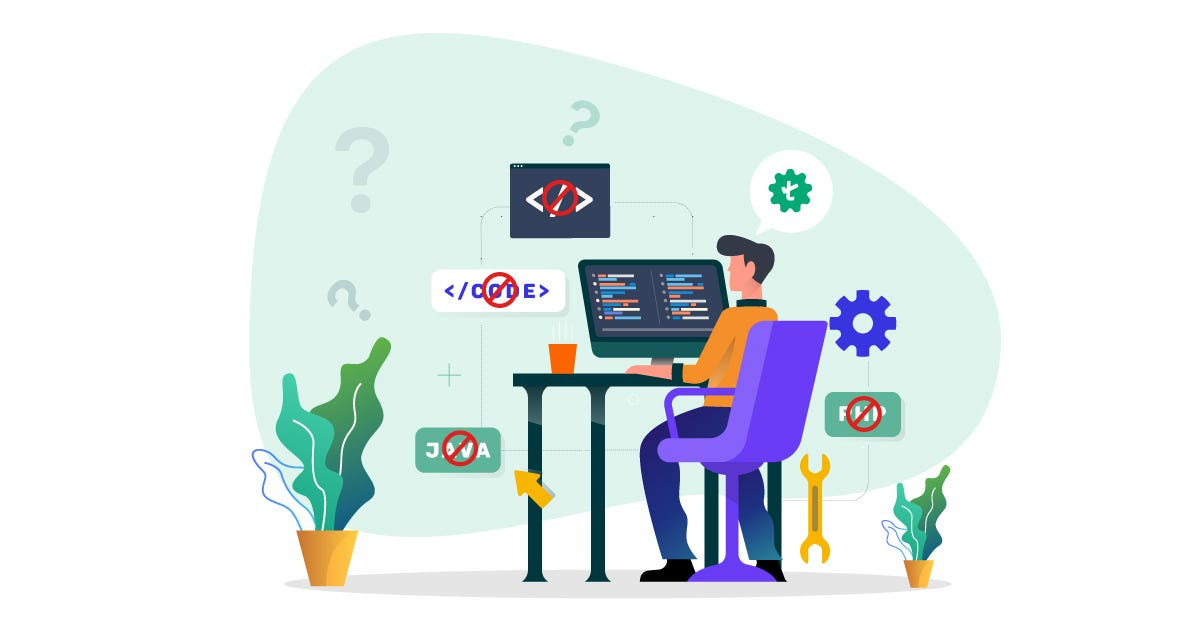 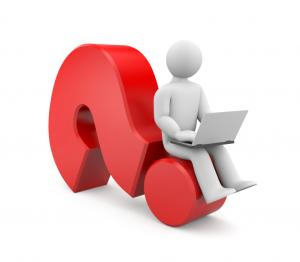